Resting State Functional MRI in Parkinson Disease: 
Alterations in Connectivity Based on Cognitive Impairment
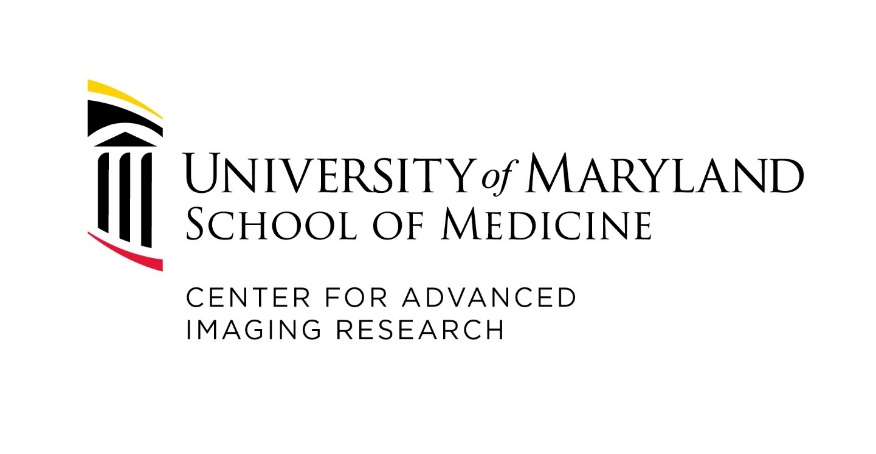 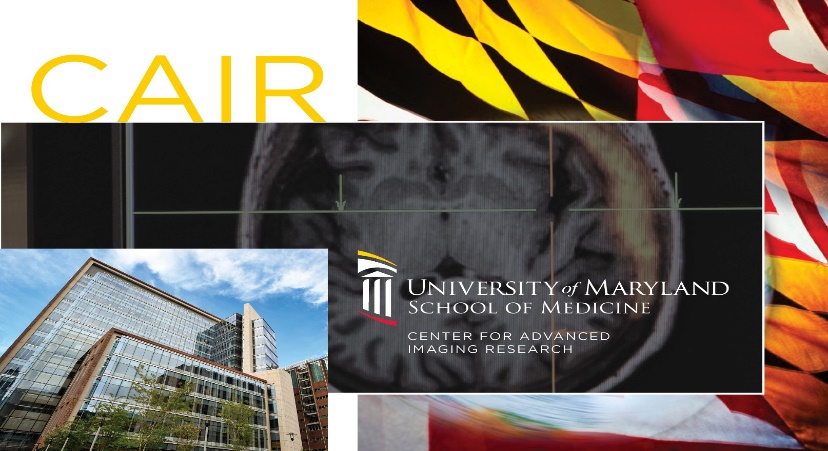 B. Hanna-Pladdy, L. Jiang, R. Gullapalli
Diagnostic Radiology & Nuclear Medicine, Center for Advanced Imaging Research, University of Maryland School of Medicine
OBJECTIVES
RESULTS
Rs-fcMRI from the left insular cortex 
PD-MCI vs PD-NC : increased FC in ipsilateral PreCG, PostCG, SPL, sLOC, aSMG, TP, pSTG, aMTG, pMTG, pITG, Hi; decreased in the contralateral FP. 
PD-MCIs vs PD-NC : increased FC in ipsilateral PostCG, SPL, aSMG, sLOC, AG, iLOC, toMTG, and decreased FC in ipsilateral CB crust 1, 2, 6 and vermis 6, 7. 
PD-MCIm vs PD-NC : increased FC in ipsilateral PostCG, PreCG, aSMG, pMTG, pITG, aMTG, Hi; decreased FC in contralateral FP. 
Rs-fcMRI from the right insular cortex 
PD-MCI vs PD-NC : increased FC in the right PostCG, PreCG, SPL, aSMG, aMTG, pMTG, TP and left FP, SFG; decreased in CB 1, 2, 6, 7, 8 and vermis 7, and ipsilateral FP.
PD-MCIs vs PD-NC : increased FC in ipsilateral PreCG, bilateral PostCG, SPL, SMG, and right PH, HI, amygdala; decreased in contralateral CB 1,2, 6, 7, 8 and vermis 7, and right CB 1, 2, 6. PD-MCIm vs PD-NC : increased FC in ipsilateral PH gyrus, HI, and posterior temporal FU.
Disruptions in functional connectivity have been associated with Parkinson disease (PD) in comparison to healthy controls. However, it remains unclear if network alterations are reflective of asymmetric motor features or cognitive aspects of variable disease presentation. To investigate the differential networks affected based on extent of motor versus cognitive features of PD, we evaluated PD patients stratified on extent of cognitive impairment and displaying right or left motor onset disease (LMO, RMO). Patients were compared in resting-state functional connectivity MRI (rs-fcMRI) based on classifications of normal cognition (PD-NC) or mild cognitive impairment (PD-MCI) with involvement in single or multiple domains.
Fig. A. Seed Insular Cortex - Left      	 	FUNCTIONAL CONNECTIVITY RESULTS	Fig. B. Seed Insular Cortex – Right
Red: PD-MCI* > PD-NC 	   						Blue: PD-MCI* < PD-NC
A
A
A
A
METHODS
SUBJECTS
PD patients (n = 50) ages 57 – 77 years of age
UPDRS III motor scale and Hoehn & Yahr Ratings <3. Patients were classified based on side of motor onset (n LMO = 25; n RMO = 25).
Neuropsychological Assessment classified cognitive profiles. 

	PD Normal Cognition (PD-NC, n = 15)
	PD MCI single domain (PD-MCIs, n = 17)
	PD MCI multiple domains (PD-MCIm, n = 18)
FUNCTIONAL CONNECTIVITY
Resting state fMRI data were acquired in a Siemens MRI Prisma 3T Scanner. 
Standard procedures for rs-fcMRI data were processed with Conn Tool box (v18)- slice timing, realignment, segmentation, normalization, smoothing, band-pass filtering and denoising. 
Group comparisons with the GLM were conducted with significance levels set at a voxel threshold of p-value of 0.008 (uncorrected) and cluster threshold of FDR p-value of 0.05 (corr).
A
A
A
A
PD-NC vs PD-MCI
PD-NC vs PD-MCI single
PD-NC vs PD-MCI multi
B
B
B
B
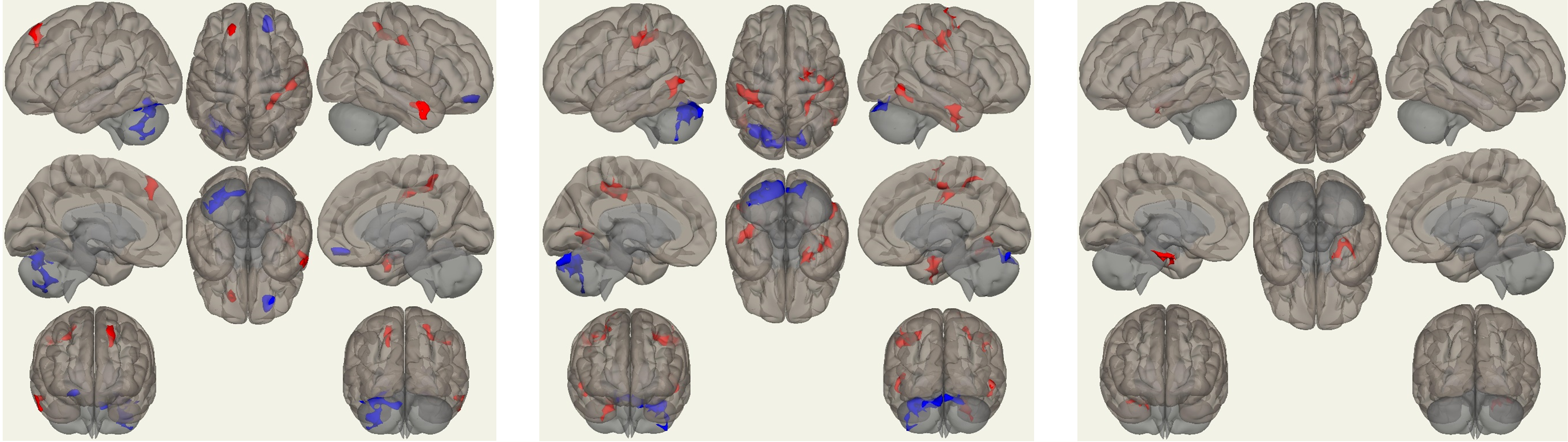 CONCLUSIONS
B
B
B
B
Seed-based connectivity analyses from bilateral insula revealed bilateral and widespread increased (PD-MCIs > PD-NC) and decreased (PD-MCIs < PD-NC) connectivity in attention and executive networks bilaterally for patients with cognitive decline in a single domain. Patients at higher risk for conversion to dementia displayed bilateral hippocampal-medial temporal lobe network increased connectivity reflective of compensation for abnormal memory function (PD-MCIm > PD-NC). These findings support differential network connectivity changes reflective of clinical features of the disease, and suggest that network changes have potential to predict variable patterns of disease progression and risk of conversion to dementia.
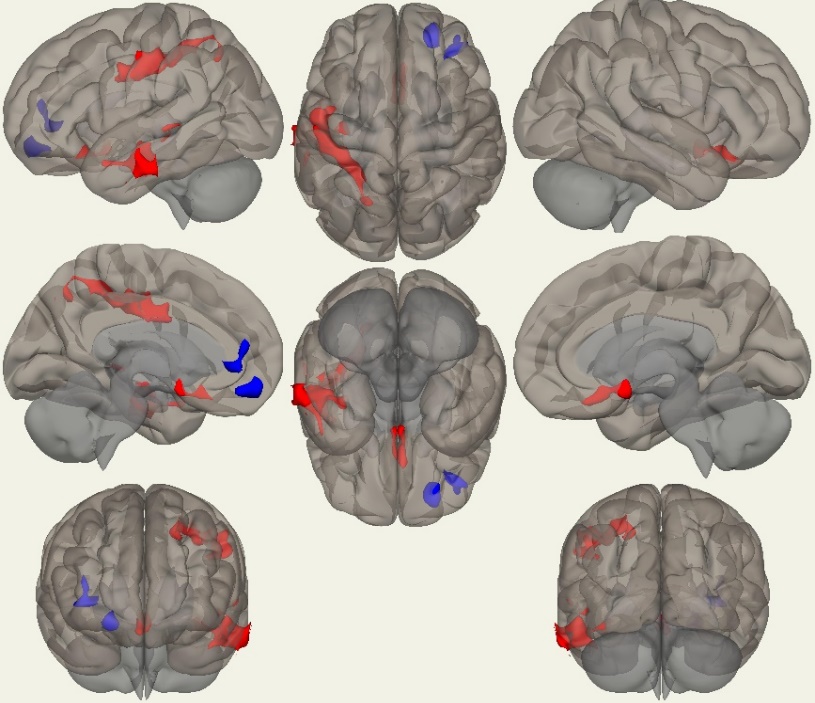 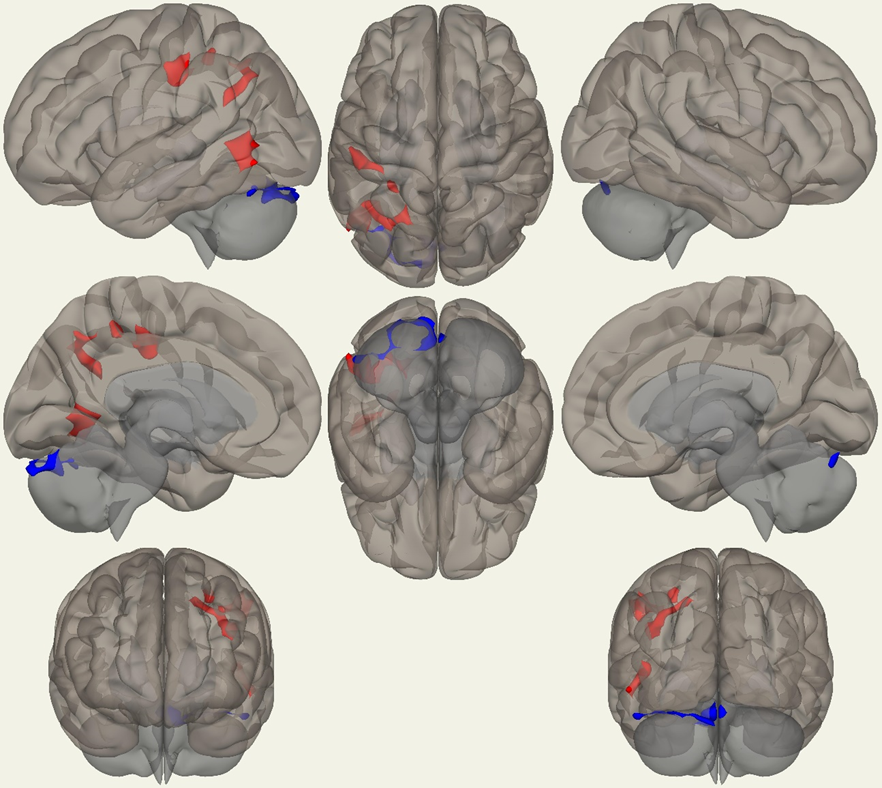 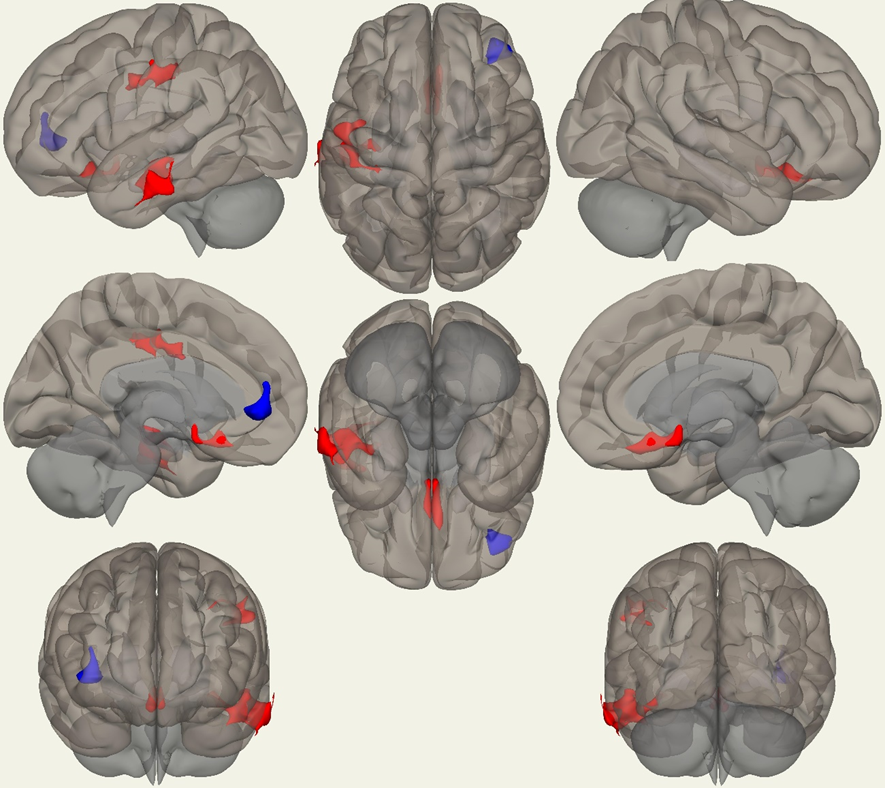 ROIs with SIGNIFICANCE

  	PreCG		PreCentral Gyrus		STG		Superior Temporal Gyrus 	CB	Cerebellum
   	PostCG		PostCentral Gyrus		MTG	Middle Temporal Gyrus 	FU	Fusiform
	FP		Frontal Pole 	ITG		Inferior Temporal Gyrus 	IC	Insular Cortex
	SFG		Superior Frontal Gyrus		TP		Temporal Pole 	AMG	Amygdala
	AG		Angular Gyrus 		LOC		Lateral Occipital Cortex 	I / s	Inferior / Superior
	SMG		Supramarginal Gyrus 		PH	`	Parahippocampus 	R / L		Right / Left
	SPL		Superior Parietal Lobule	HI		Hippocampus	a / p 	Anterior / Posterior
FUNDING SUPPORT: NINDS/ NIA R01  1NS098249